Öğr.Gör. Fuat AtasoyHafta : 2
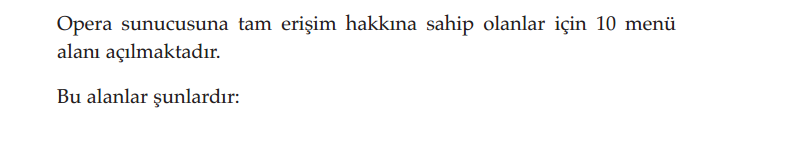 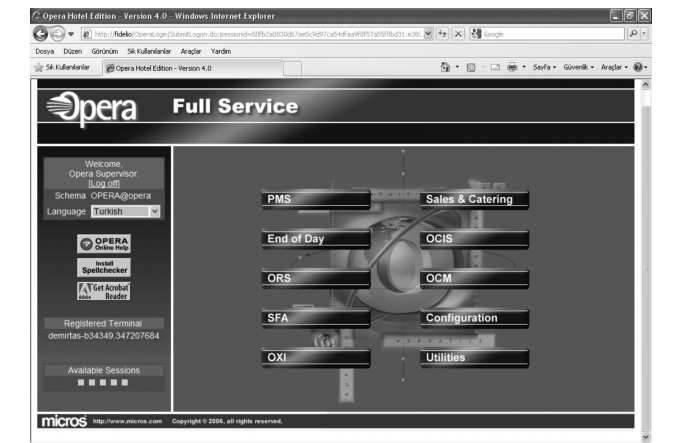 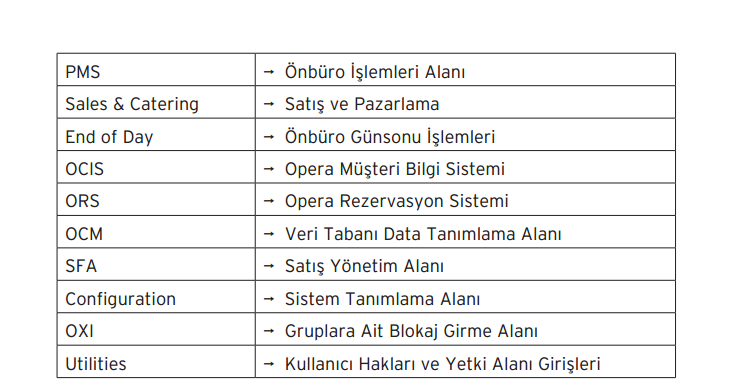 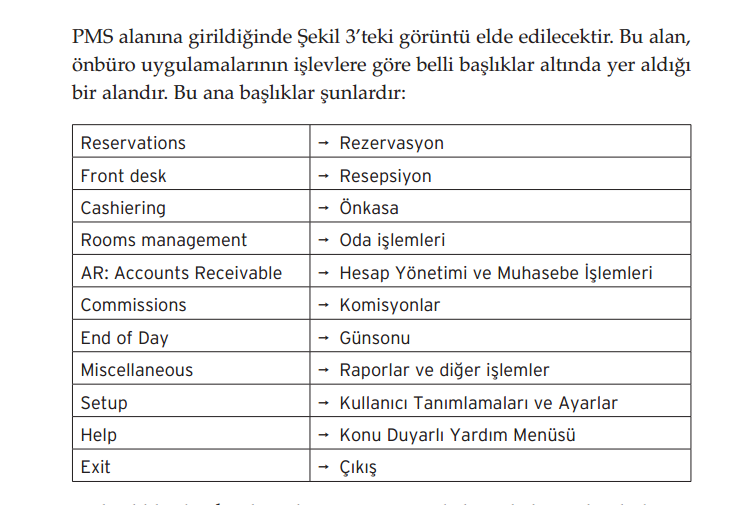 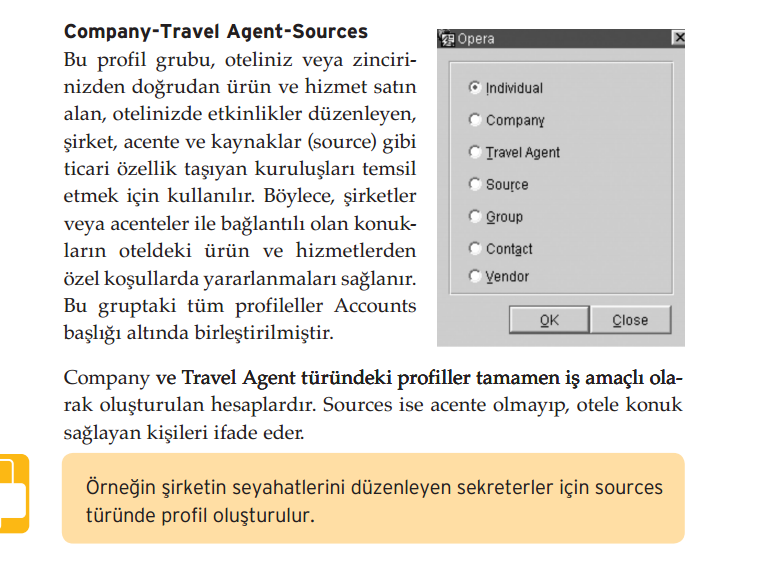 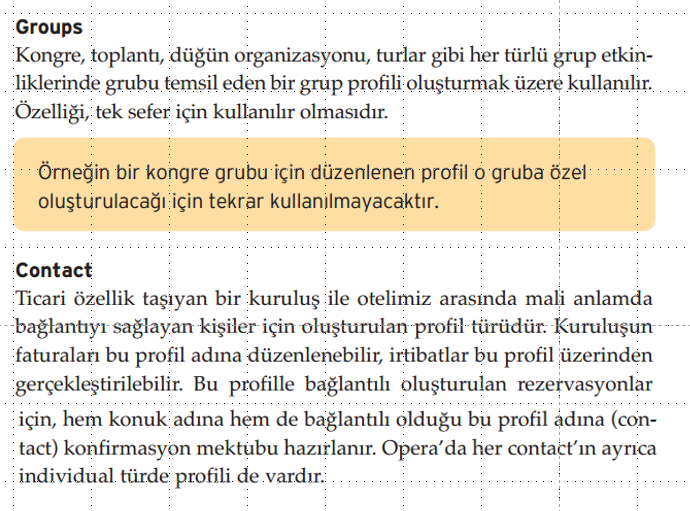 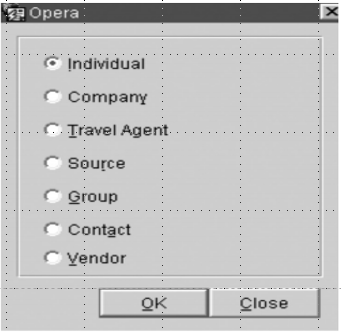 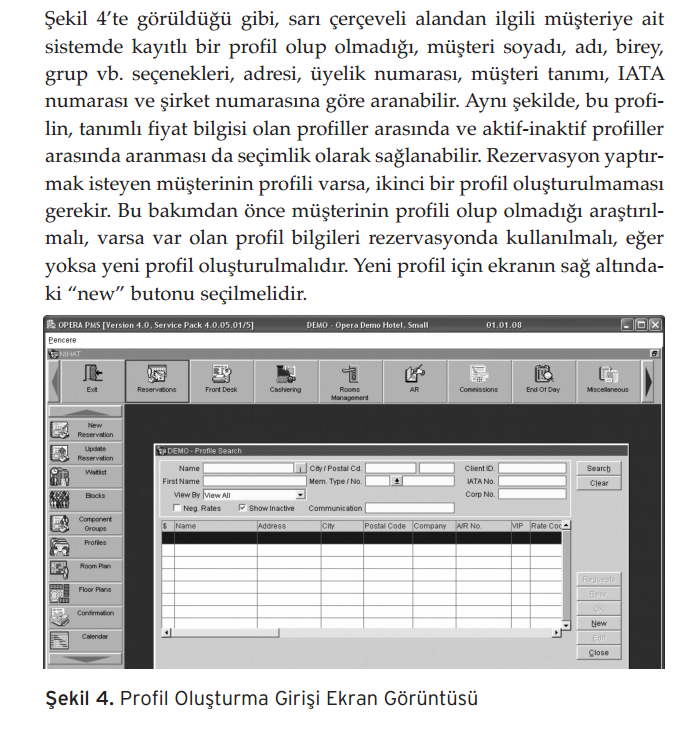 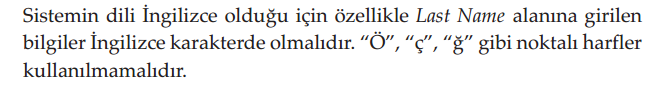